Differences in Bachelor’s studies among our countries
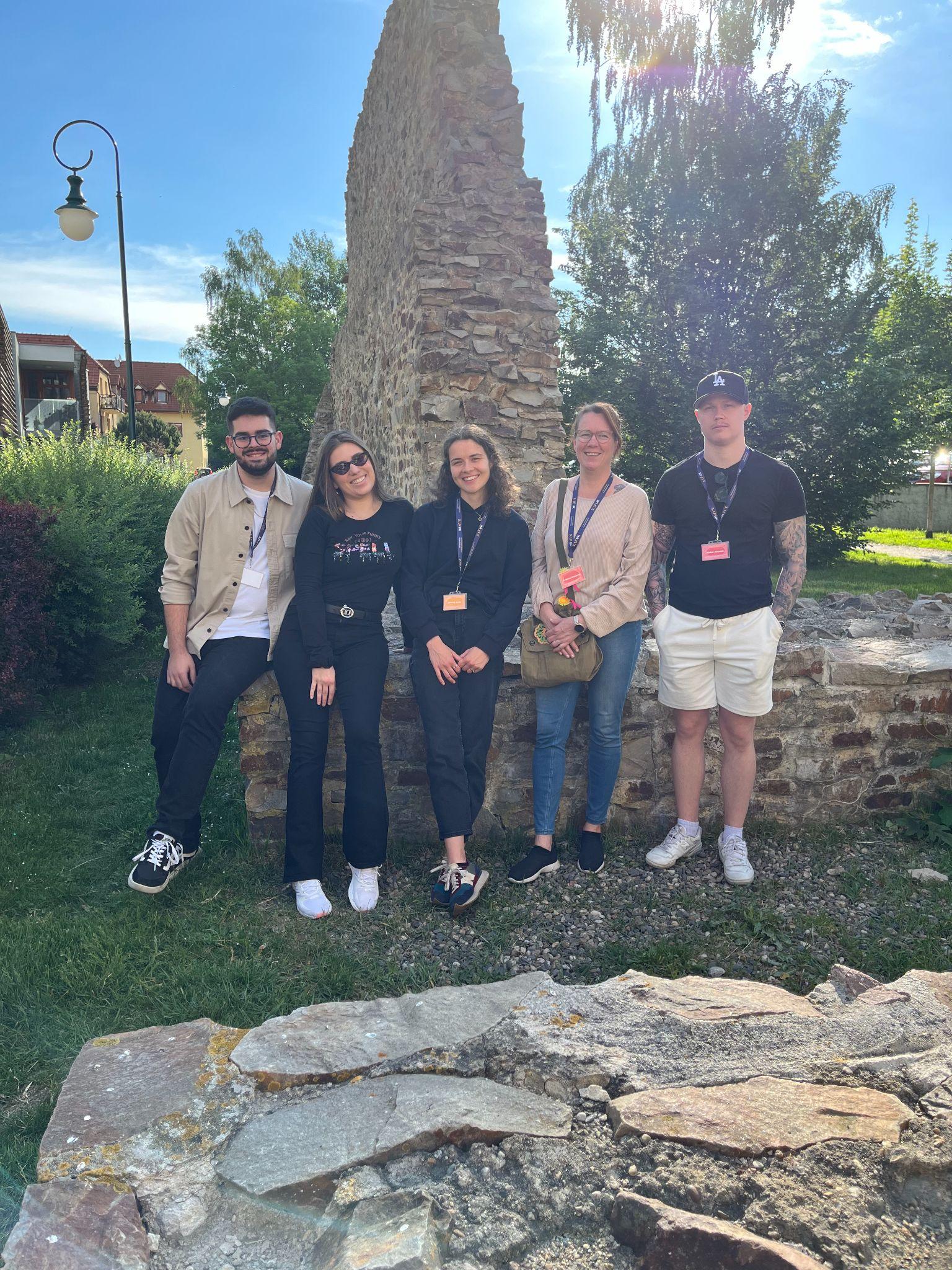 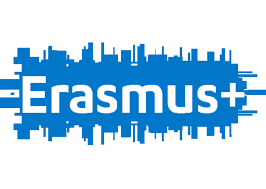 Student’s:

Ahonen Aleksi
Chatziavraam Nikolaos
Feitová Anna
Koritsi Eleni
Koponen Kristiina
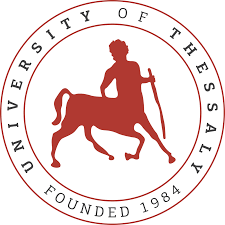 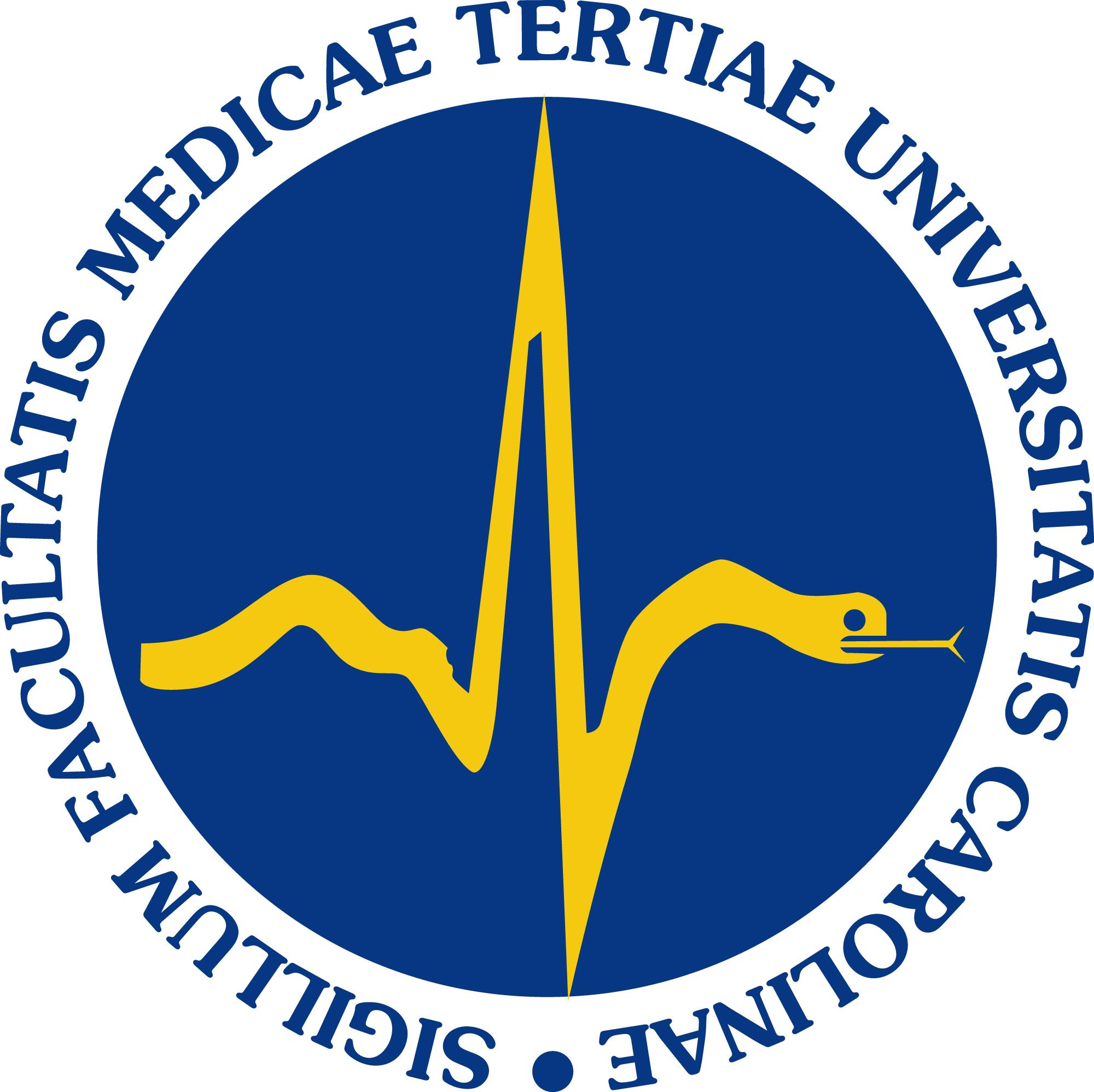 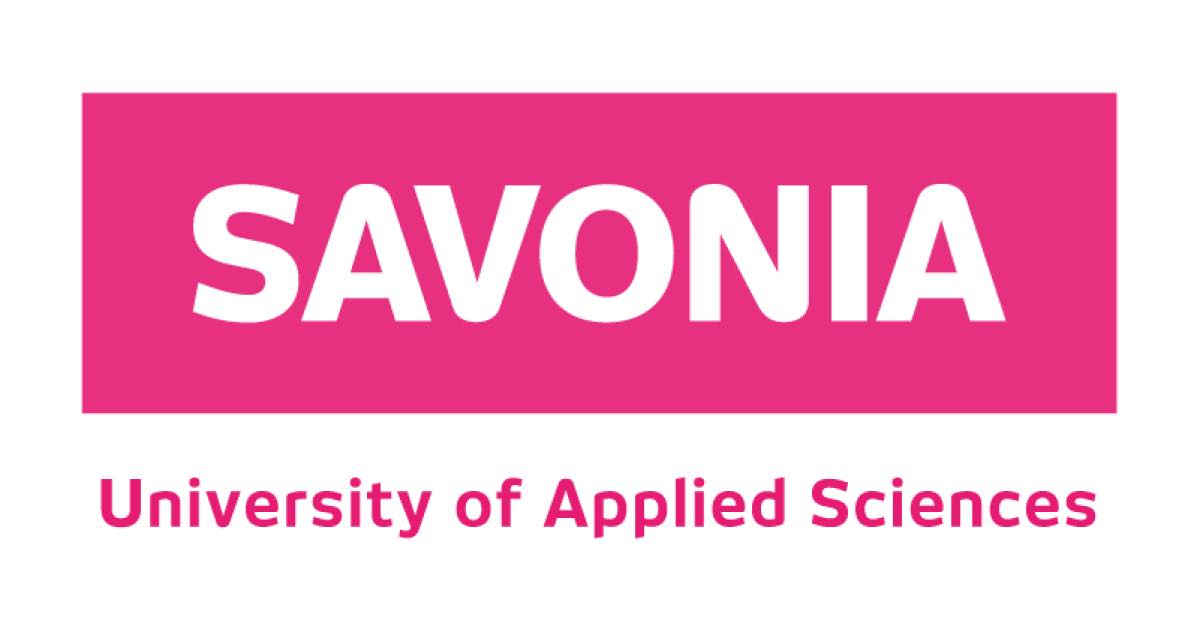 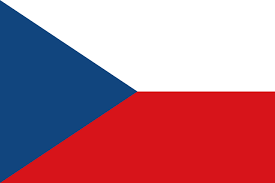 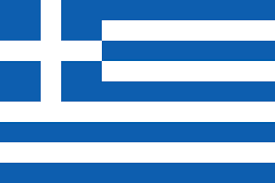 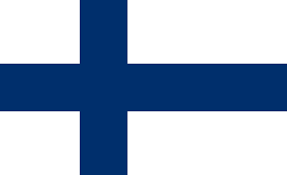 Differences in:
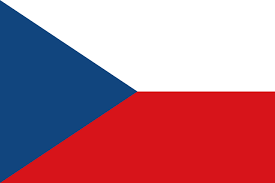 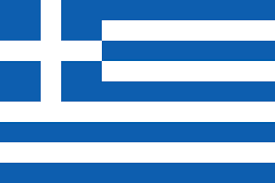 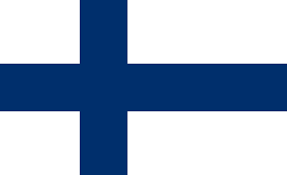 Differences in:
[Speaker Notes: Czech: 

Greece: 
In the last semester we have our internship
Lesson chains, some subjects are chained together, so if for example you don’t pass our lesson of Neurorehabilitation then you cant go to the neurology clinic
Our internship can be done at whatever facility we want
6 lessons per semester
We only have high school exams, and the score we get on those, it determines on which university we will go to

Finland:]
What did we like…
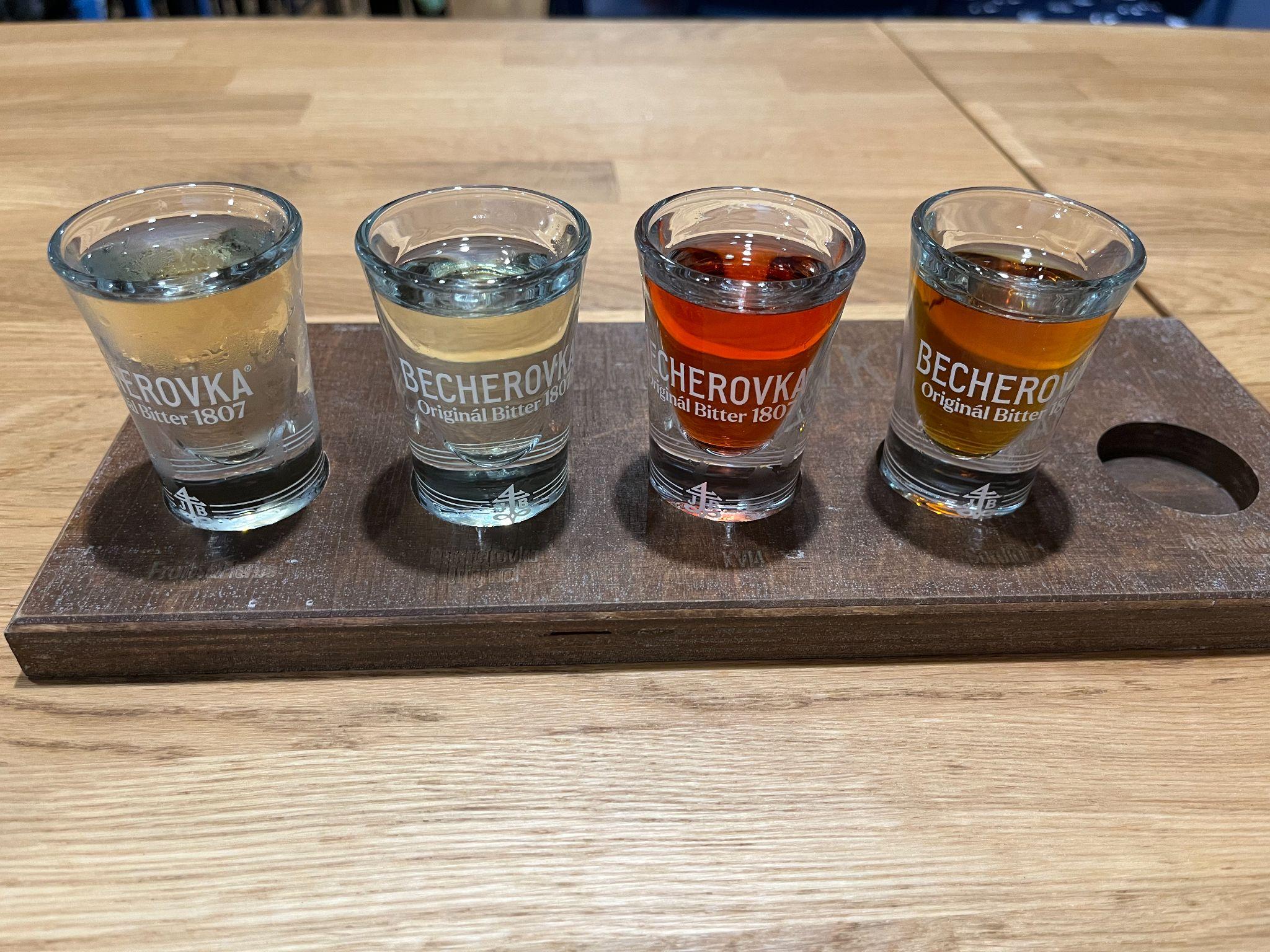 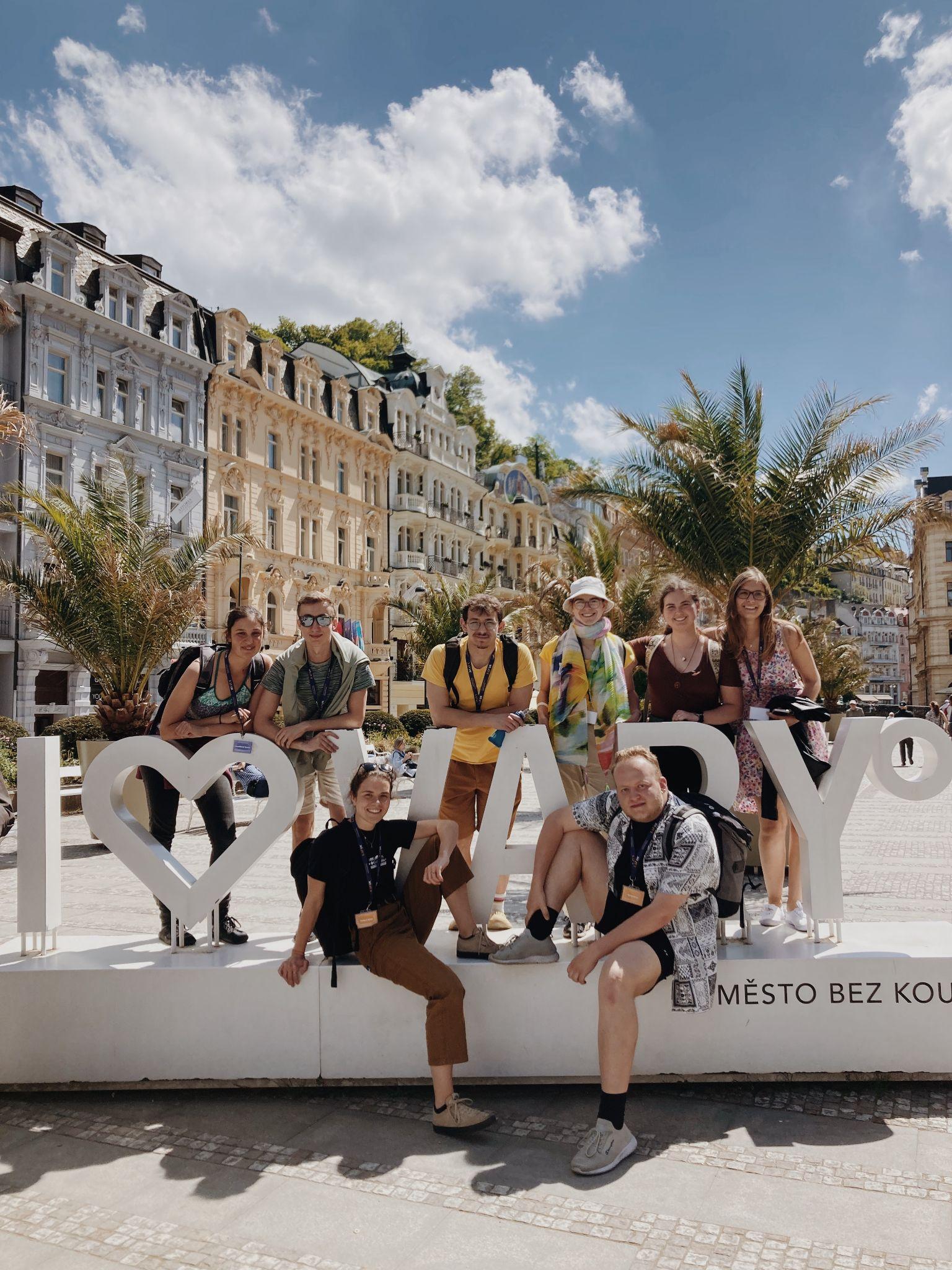 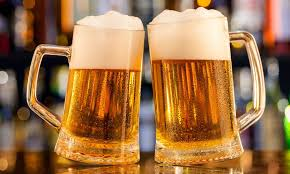 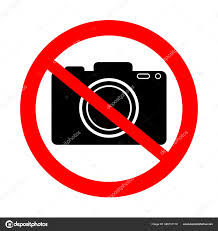 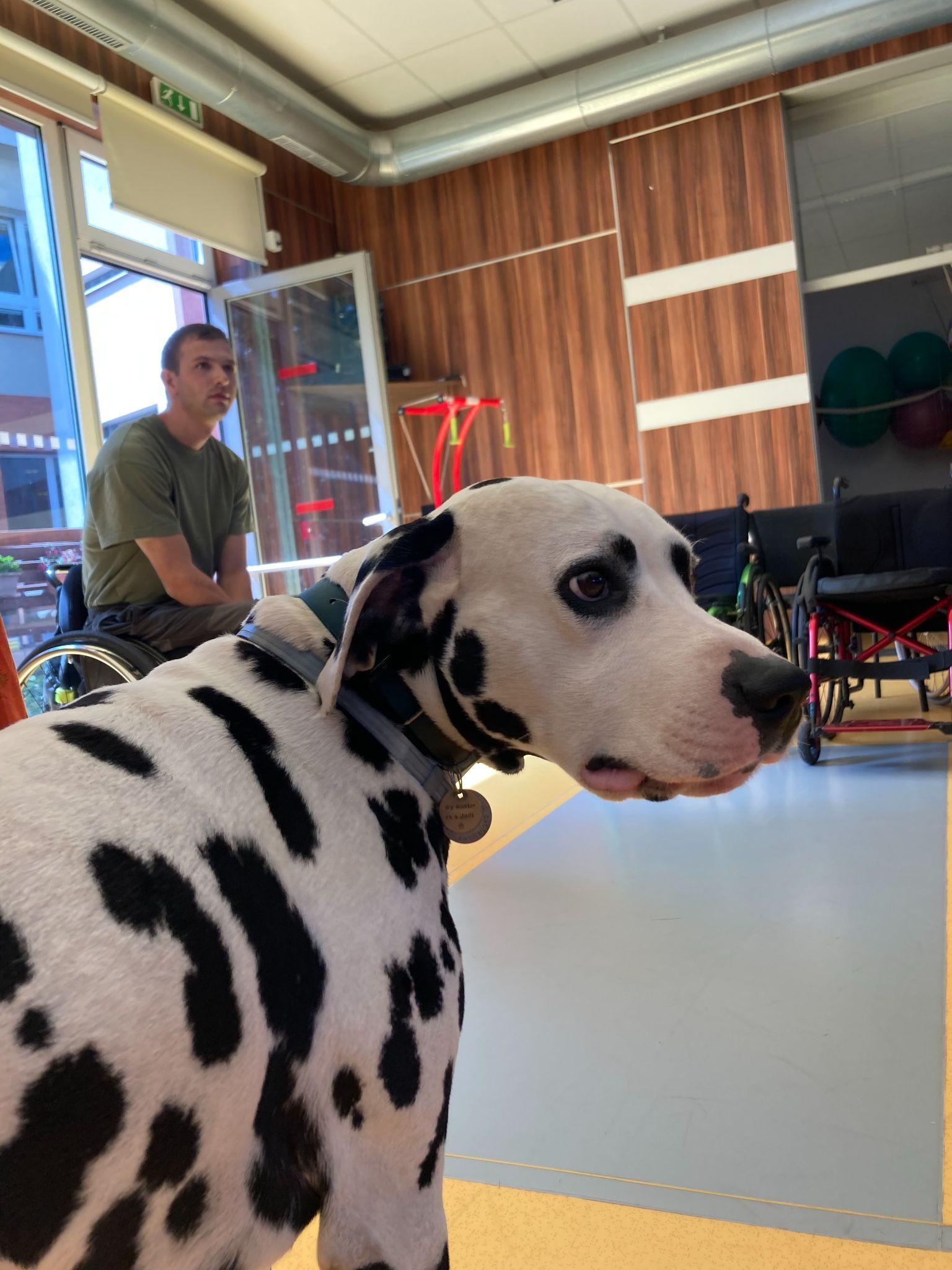